Kirchhoff’s Law
Kirchhoff’s voltage law (KVL)
The algebraic sum of the voltages around any loop is zero.
Supply Voltage = Drop Voltage
Kirchhoff’s voltage law (KVL)
+VR 1 − 5 + VR 2 − 15 + VR 3 − 30 = 0

which can be written as
+VR 1 + VR 2 + VR 3 = 5 + 15 + 30= 50

Now suppose that VR 1 and VR 2 are known to be 18 V and 12 V, respectively. Then VR 3 = 20 V.
Kirchhoff’s voltage law (KVL)
Applying our policy for writing KVL equations and traversing the left loop starting at point
a, we obtain
VR 1 + VR 4 − 16 − 24 = 0
The corresponding equation for the right loop starting at point b is
VR 2 + VR 3 + 8 + 16 − VR 4 = 0
The equation for the outer loop starting at point a is
VR 1 + VR 2 + VR 3 + 8 − 24 = 0
Kirchhoff’s voltage law (KVL)
Find Vae and Vec.
Kirchhoff’s current law (KCL)
The algebraic sum of the currents entering any node is zero.
 Incoming current=Outgoing current
Kirchhoff’s current law (KCL)
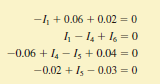